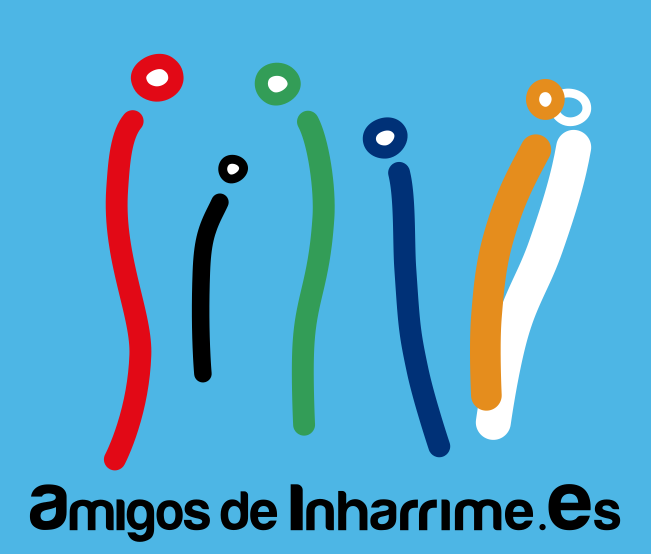 MEMORIA ECONÓMICA 2015
Memoria Económica 2015
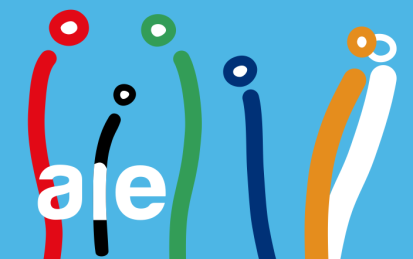 INGRESOS 2015
Vigo, 23 Abril 2016
Asamblea General Ordinaria AIE:   MEMORIA ECONÓMICA 2015
Memoria Económica 2015
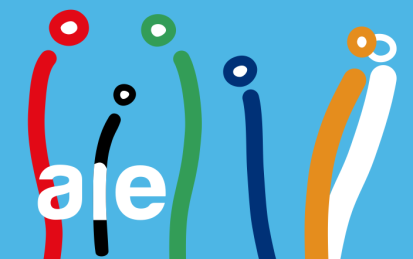 Vigo, 23 Abril 2016
Asamblea General Ordinaria AIE:   MEMORIA ECONÓMICA 2015
Memoria Económica 2015
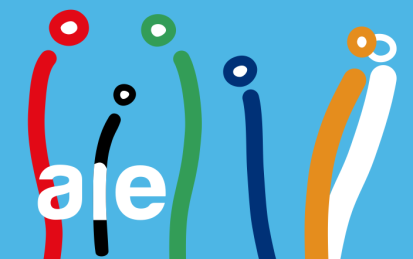 COMPARATIVA INTERANUAL DE INGRESOS
Vigo, 23 Abril 2016
Asamblea General Ordinaria AIE:   MEMORIA ECONÓMICA 2015
Memoria Económica 2015
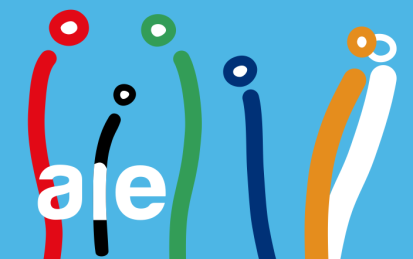 DESTINO DE LOS FONDOS
Vigo, 23 Abril 2016
Asamblea General Ordinaria AIE:   MEMORIA ECONÓMICA 2015
Memoria Económica 2015
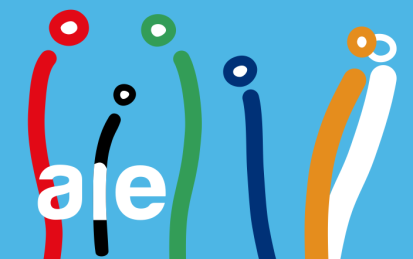 DESTINO DE LOS FONDOS. ACLARACIONES: 
  
FONDOS PARA CONCIENCIACIÓN Y PUBLICIDAD:
 43,77 € Plantilla para página web
 FONDOS PARA VOLUNTARIADO:
 0 € Seguro Voluntarios (pagos realizados en enero 2016)
Vigo, 23 Abril 2016
Asamblea General Ordinaria AIE:   MEMORIA ECONÓMICA 2015
Memoria Económica 2015
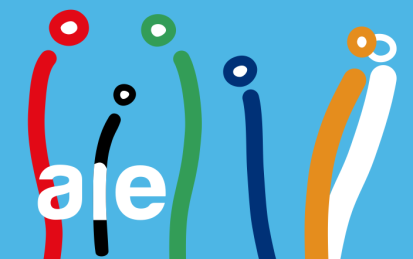 PORCENTAJE DE GASTOS DE GESTIÓN MEDIO DEL 0,55%
Vigo, 23 Abril 2016
Asamblea General Ordinaria AIE:   MEMORIA ECONÓMICA 2015
Memoria Económica 2015
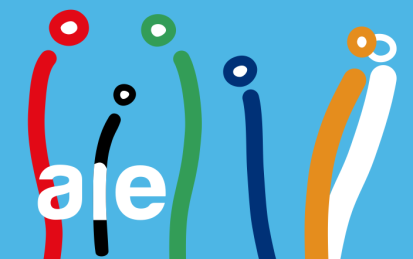 GASTOS ADMINISTRATIVOS vs CUOTAS DE SOCIOS
Vigo, 23 Abril 2016
Asamblea General Ordinaria AIE:   MEMORIA ECONÓMICA 2015
Memoria Económica 2015
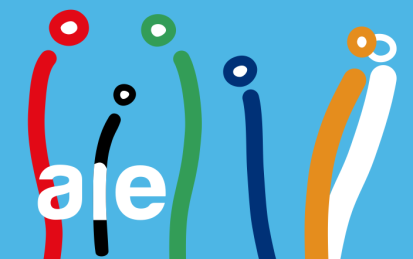 PRESUPUESTOS 2016
Vigo, 23 Abril 2016
Asamblea General Ordinaria AIE:   MEMORIA ECONÓMICA 2015
Memoria Económica 2015
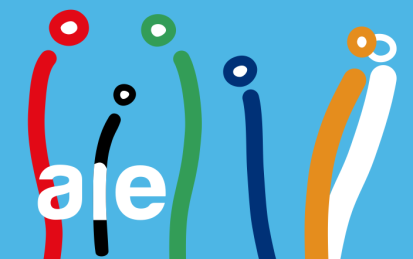 REFLEXIONES
   
 En resumen, hemos dedicado nuestro limitado tiempo a la financiación pública, y las donaciones particulares se han resentido por falta de organización de eventos.
Gracias a la participación en financiación pública hemos aumentado el número de asociados.
Un año más seguimos teniendo unos gastos de gestión en torno al 1%, que siguen siendo cubiertos por las cuotas de socios.
Vigo, 23 Abril 2016
Asamblea General Ordinaria AIE:   MEMORIA ECONÓMICA 2015